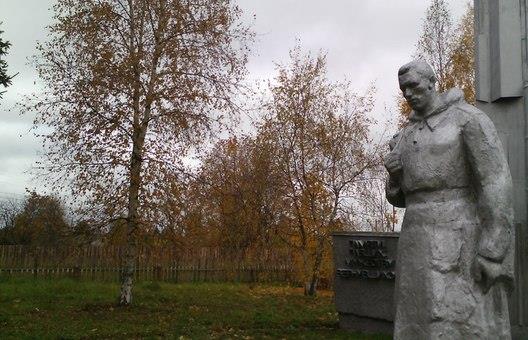 «Вспомним
 всех 
поименно»
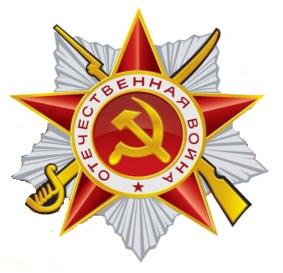 Работу выполнили: 
учащаяся 7 класса Фафакина Екатерина, 
учащаяся 6 класса Белова Екатерина
МОУ Воскресенская ООШ
2014г.
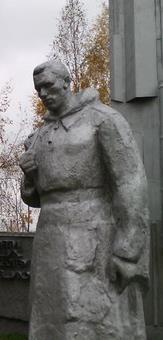 Цель : 

Увековечить память о  земляках участниках Великой Отечественной войны и расширить  свои знания о  войне на основе их судеб.
-
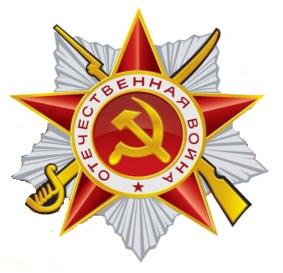 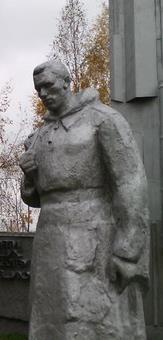 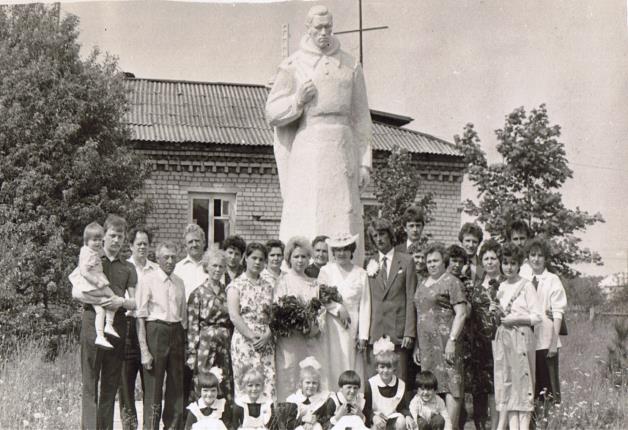 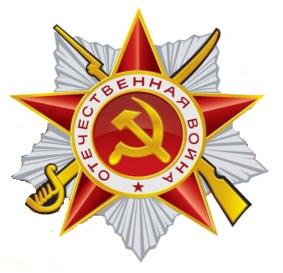 Свадьба Евгения и Ольги Чистяковых .1987г
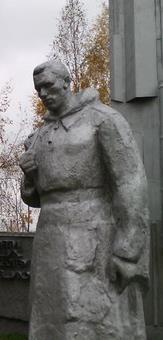 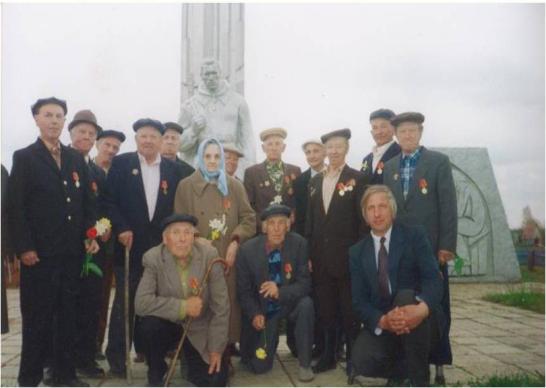 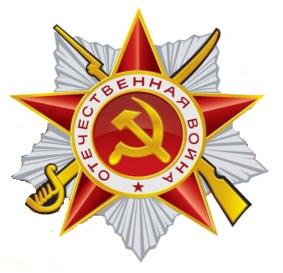 Открытие мемориала  воинам,  павшим в годы Великой Отечественной войны.
9 мая 1990г.
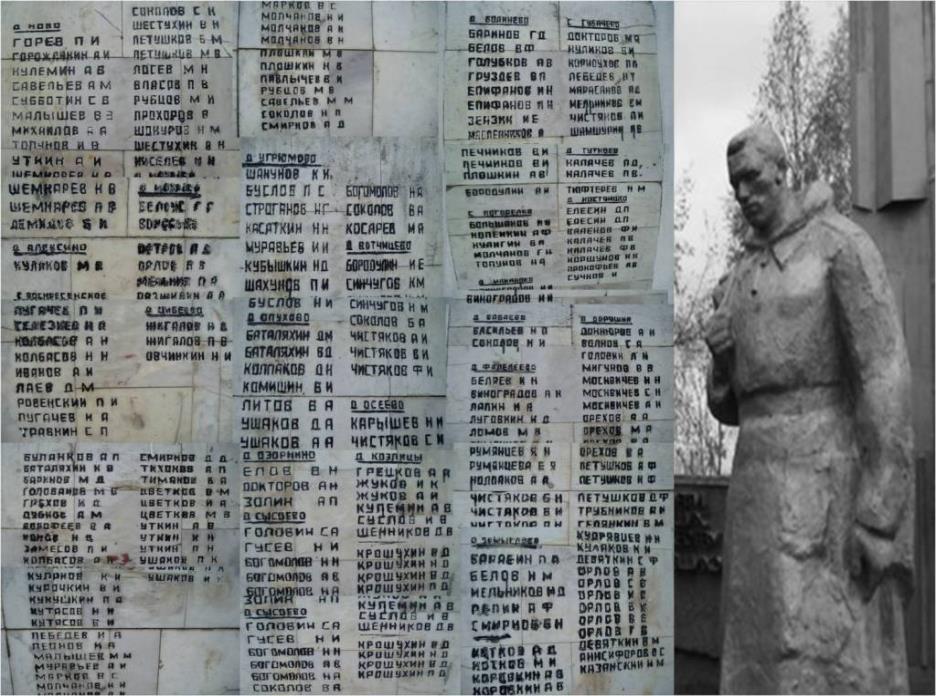 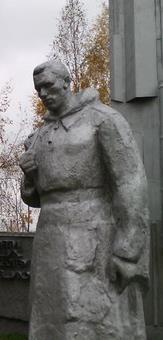 Всего 216 фамилий
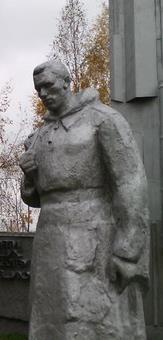 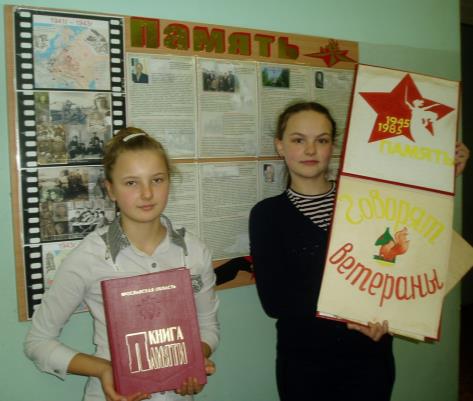 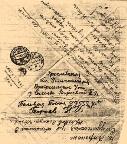 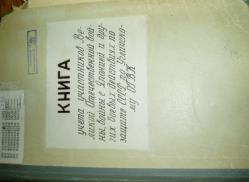 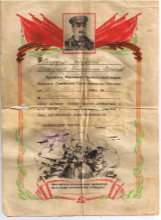 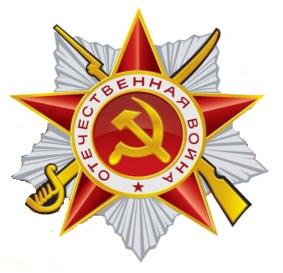 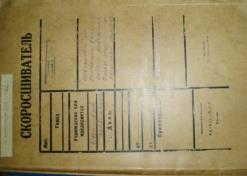 Результаты
Количество  фамилий наших земляков, погибших в годы Великой отечественной войны ,
 на мемориальной стене (1990г):       216 человек
Количество  фамилий найденных нами в ходе исследовательской работы. (2014г) : 204 человека
Всего 420.
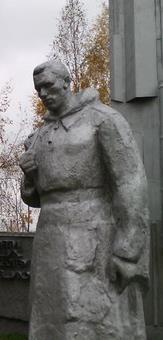 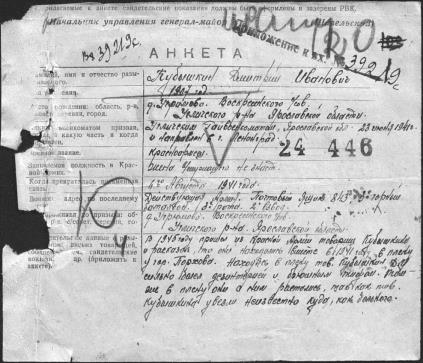 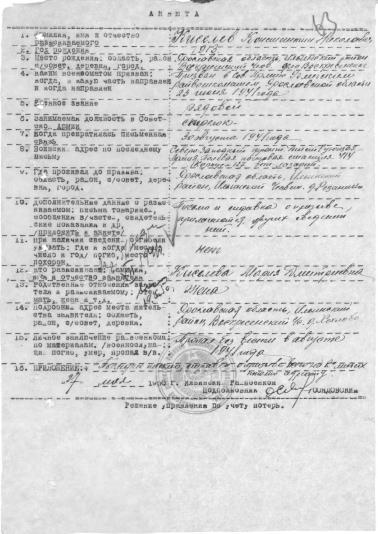 ЦАМО,ф-58,оп.-18004,№1777,с.1
http://www.obd-memorial.ru/html/info.htm?id=7220512
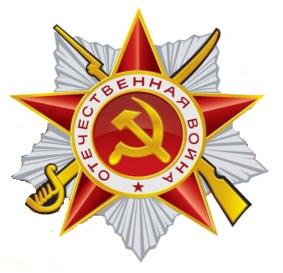 ЦАМО, ф-58,оп.- 977523,№-215,с.2 
http://www.obd-memorial.ru/html/info.htm?id=72463476&page=2
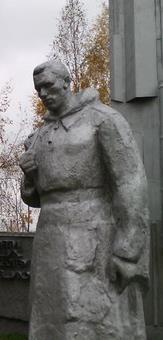 Списки по учету погибших и пропавших без вести сержантского и рядового состава по Ильинскому району Ярославской обл. от 10.07.1947г
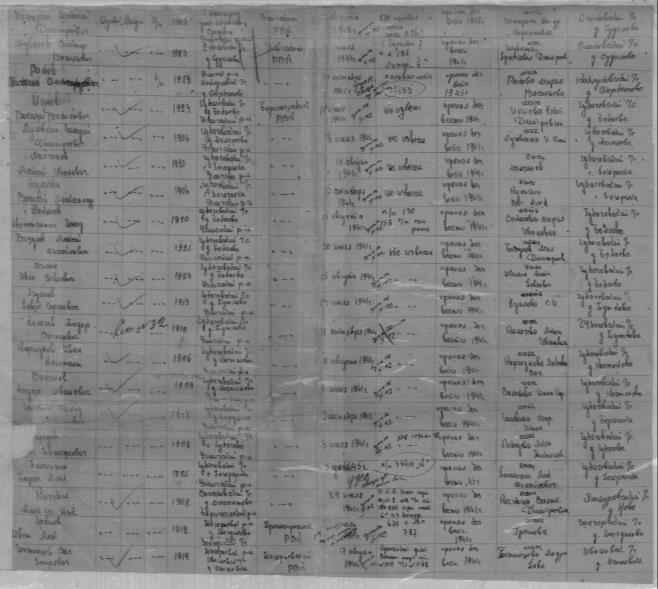 ЦАМО, ф-58,оп.- 977520,№-460 
 http://obd-memorial.ru/html/info.htm?id=63936512
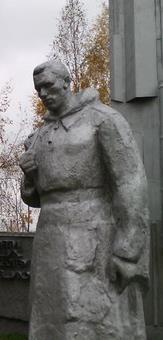 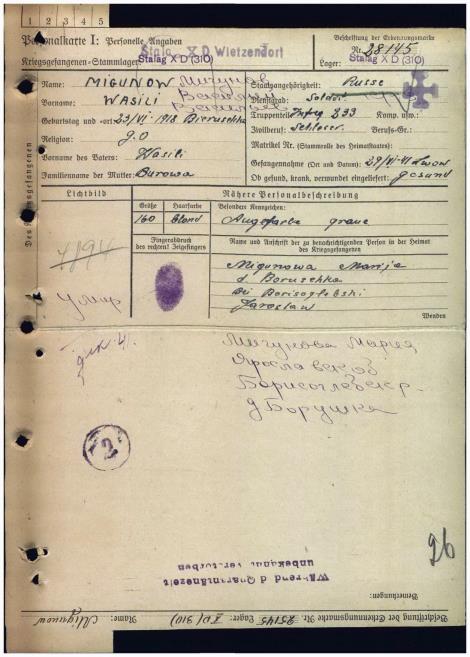 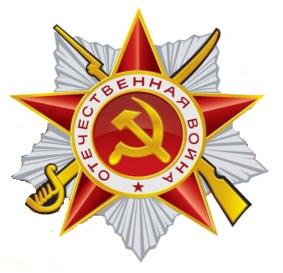 ЦАМО, ф-58,оп.- 977520,№-1270 
http://www.obd-memorial.ru/html/info.htm?id=300020265
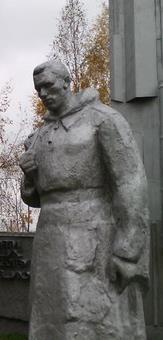 Михайлов Анатолий Александрович 
1912 -1943гг
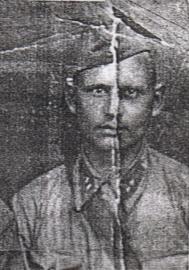 Письмо Георгия Пластикова
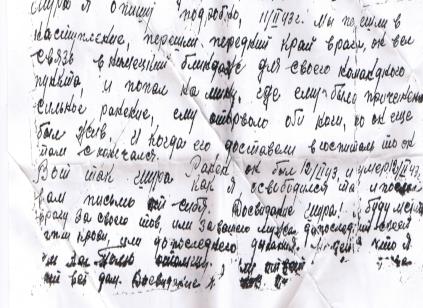 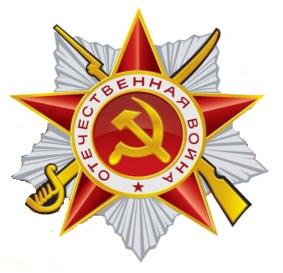 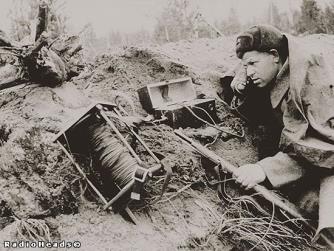 ЦАМО, ф-58,оп -18001,№300 http://www.obd-memorial.ru/html/info.htm?id=53034434
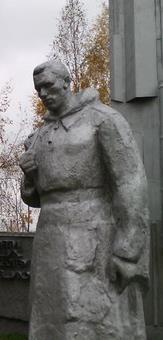 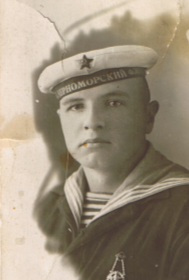 Муравьёв Иван Иванович

 родился Иван в 1919 году в деревне Угрюмово 
Угличского района.
 Погиб в 1942году при обороне Севастополя.
Из письма С.П.Филиппова:
 « …Пусть комсомол Углича знает, что их воспитанник оправдал высокое звание комсомольца. Он был патриотом и храбрым защитником своей Родины…»
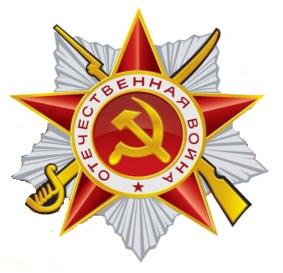 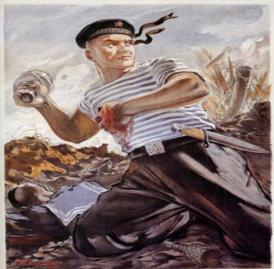 ЦВМА,ф-864, оп-1,№-123
http://www.obd-memorial.ru/html/info.htm?id=76742527
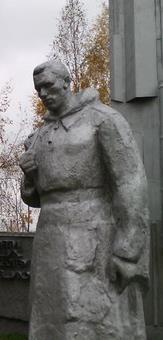 Базунов Иван Михайлович

родился 1920 года 
В детстве жил в деревне Бабаево  Губачевского сельсовета Угличского района
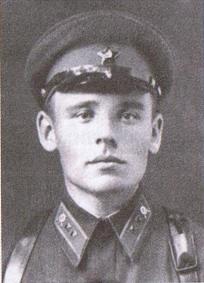 Награжден: 
 орденами Красной Звезды ,
Отечественной войны 1 и 2 степени,
 медалями « За боевые заслуги»,
 « За оборону Москвы», 
За оборону Сталинграда» , 
« За победу над Германией в Великой Отечественной войне 1941-1945г. http://podvignaroda.mil.ru/?#id=34542408&tab=navDetailManAward
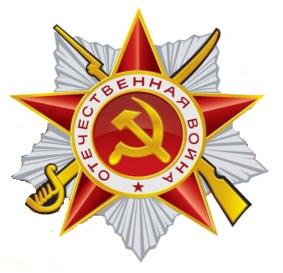 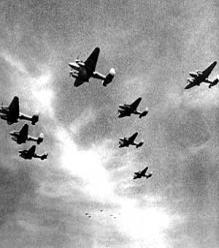 .
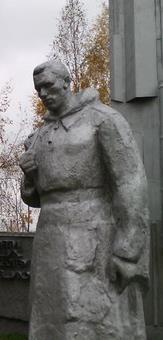 Гусев Борис Иванович

родился 1915г  в деревне  Ново Воскресенского  сельсовета Угличского  района
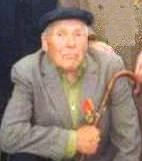 Награжден:
Орденом Красной Звезды, 
Медалями «За отвагу»
«За боевые заслуги»
«За оборону Москвы»
«За победу над Германией в Великой Отечественной войне» http://podvignaroda.mil.ru/?#id=1266130374&tab=navDetailManCard
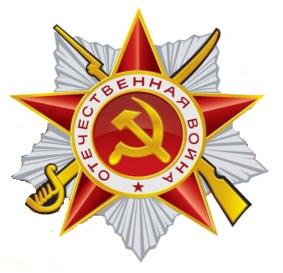 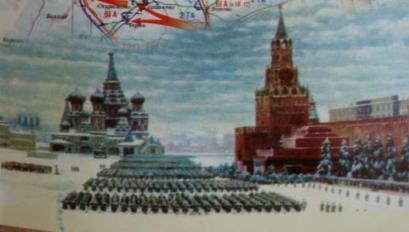 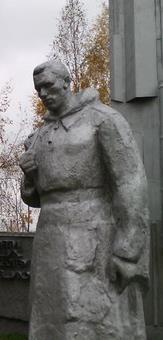 Мазин Николай Васильевич 

родился 10 апреля  1919 года
 в деревне Костяново
 Губачевского сельсовета Угличского района.
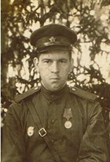 Награжден:
медалями «За оборону Сталинграда»,
 «За победу над Германией в
Великой Отечественной войне 
1941-1945», «За отвагу», 
 «За взятие Кёнигсберга»,
 орденом Отечественной войны
 II степени. http://podvignaroda.mil.ru/?#id=1516111280&tab=navDetailManUbil
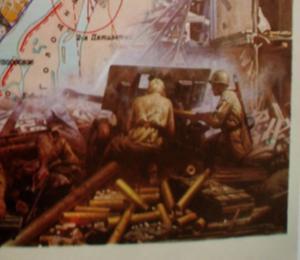 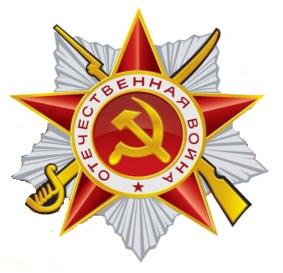 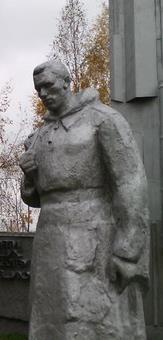 Хольнов Владимир Константинович
 
родился  15 января 1924 года
в деревне  Негодяйка Угличского района
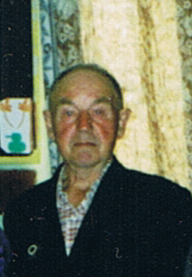 Награжден:
Медалью « За оборону Ленинграда»
Медалью «За победу над Германией в Великой Отечественной войне»
Орденом Отечественной войны
 1-степени
http://podvignaroda.mil.ru/?#id=1522026786&tab=navDetailManUbil
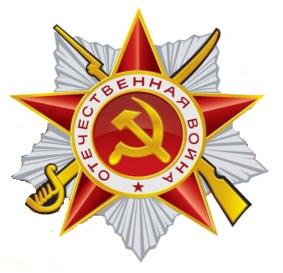 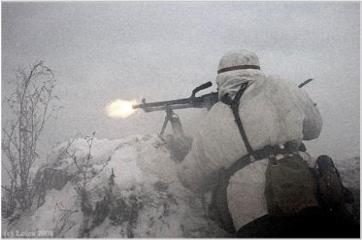 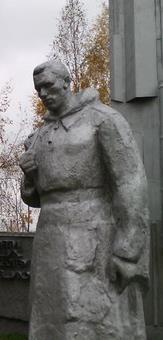 Богомолов Петр Александрович

родился в 1911г в деревне Сысоево Воскресенского сельсовета
Угличского района.
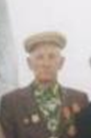 Награждён:
 орденами Красной звезды, Отечественной войны 2 степени ,
медалями «За боевые заслуги»
«За победу над Германией в Великой Отечественной войне» http://podvignaroda.mil.ru/?#id=1000653844&tab=navDetailManCard
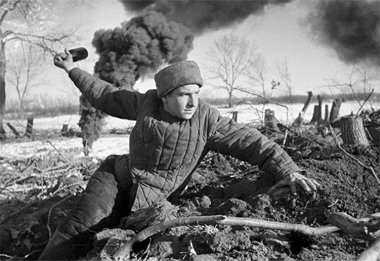 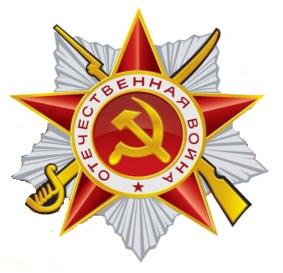 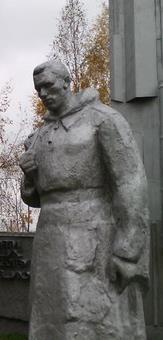 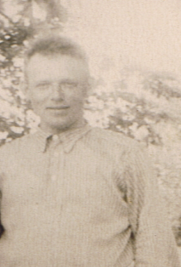 Куликов Виктор Иванович

 родился 19 января 1925 года 
в деревне Сысоево
Воскресенского сельсовета
 Угличского района.
Награждён орденом Отечественной войны 2 степени . http://podvignaroda.mil.ru/?#id=1524051937&tab=navDetailManUbil
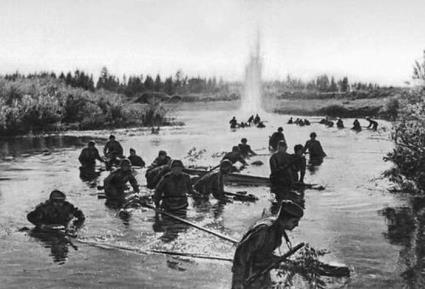 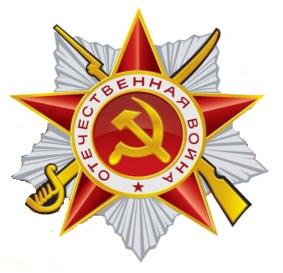 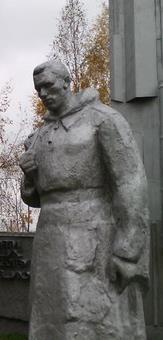 Шахунов Анатолий Иванович

родился 4 июня 1919 года в селе Воскресенское Угличского района
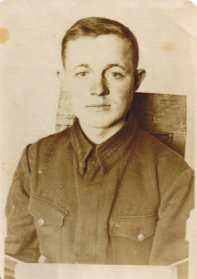 Награжден: 
двумя медалями «За отвагу», 
медалями «За победу над Германией в Великой Отечественной войне », 
 «За освобождение Варшавы»,
 «За боевые заслуги»,
 Орденом Великой Отечественной войны 1 степени. http://podvignaroda.mil.ru/?#id=45826527&tab=navDetailManAward
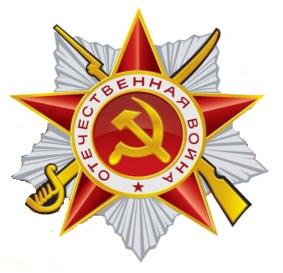 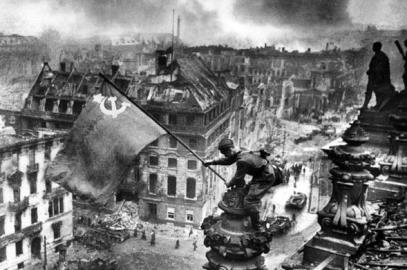 Результаты
Количество  фамилий  не вернувшихся с войны : 420 человек ( 2014г)
 Количество ветеранов вернувшихся с войны : 98 человек (2014г.)

С войны вернулся лишь каждый пятый.
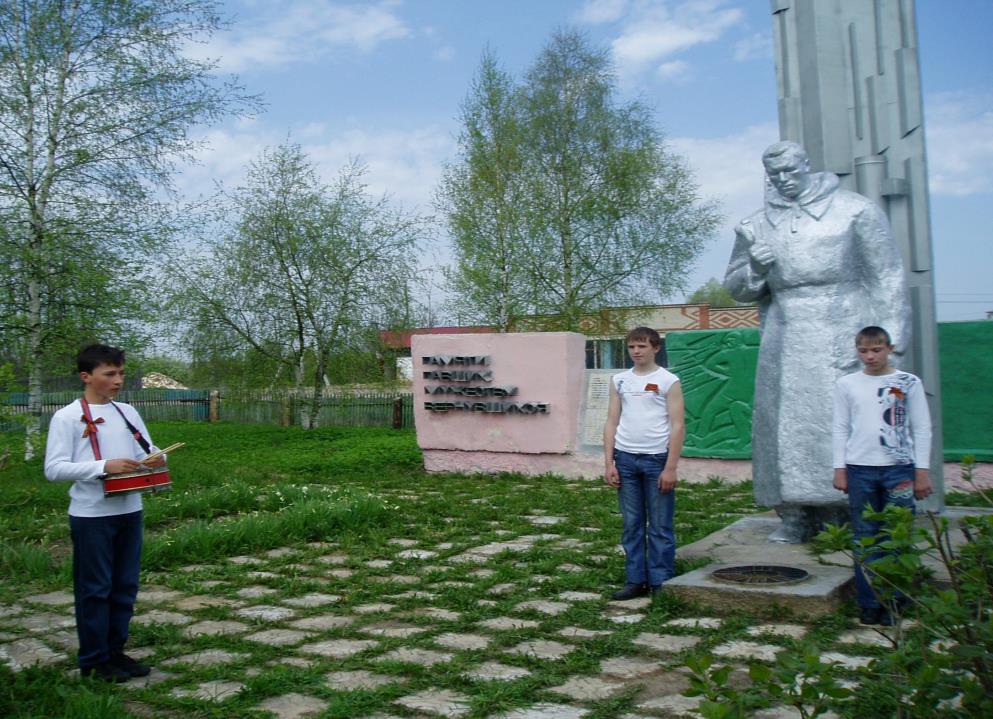 «Вспомним всех поименно,
 Горем вспомним своим…
 Это нужно не мертвым!
Это надо живым !»
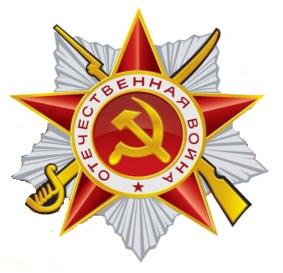 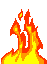